SILA TEŽA I TEŽINA TIJELA
** kurzivom (kosi tekst) su napisane upute za rad i ne treba ih prepisivati, sve ostalo treba prepisati u bilježnicu

Prvo precrtajte tablicu u bilježnicu i prepišite značenje pokraj tablice.
Upute za rad su na sljedećem slajdu
m / g – masa u gramima

m / kg – masa u kilogramima

F / N – sila u njutnima

F / m (kg)  - sila : masa (kg)
Masu utega u gramima iz prvog stupca (m / g) treba pretvoriti u kilograme i upisati u drugi stupac (m / kg).
Nađite u kutiji dinamometar (dugačka bijela kutija) i utege.
Pomoću dinamometra treba odrediti silu kojom utezi djeluju na oprugu (treba vam 5 utega, posudite od ostalih). Dobivene podatke upisujete u treći stupac (F / N).
U zadnjem stupcu treba podijeliti podatke iz 3. stupca (F / N) s podacima iz 2. stupca (m / kg). Brojevi u zadnjem stupcu trebaju ispasti između 9 i 11.
F / m = g  -> KONSTANTA SILE TEŽE	g ≈ 10 N/kg	( ≈ približno jednako)
ovaj iznos (g = 10 N/kg) konstante sile teže vrijedi SAMO na Zemlji (svaki planet ima svoju konstantu)
SILA TEŽA
sila kojom Zemlja privlači sva tijela u svojoj blizini prema SREDIŠTU Zemlje

oznaka: Fg
mjerna jedinica: njutn (N)
formula: Fg = m ∙ g
	(m – masa tijela)
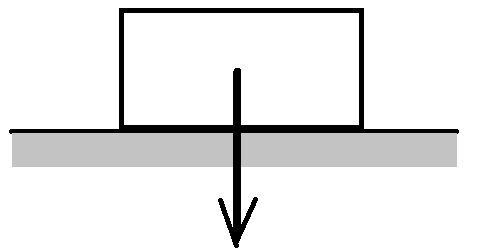 TEŽINA
sila kojom tijelo djeluje na podlogu (ili OVJES) na kojoj se nalazi

oznaka: G
mjerna jedinica: njutn (N)
formula: G = m ∙ g
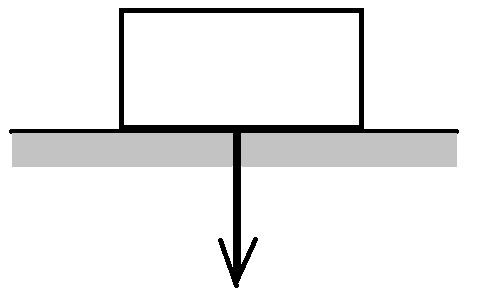 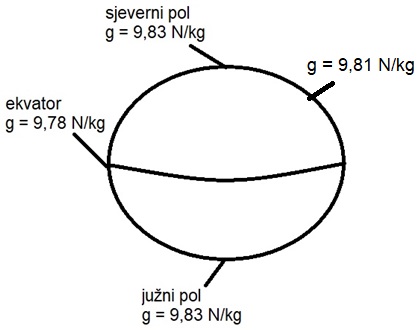 KONSTANTA SILE TEŽE
Zemlja nije savršena kugla – spljoštena 
je na polovima

Zemlja je spljoštena na polovima -> polovi  
se nalaze BLIŽE središtu pa Zemlja JAČE privlači tijela 

Zemlja je ispupčena na ekvatoru -> ekvator  
je DALJE od središta pa Zemlja malo SLABIJE privlači tijela
BEZTEŽINSKO STANJE
stanje bez težine (G = 0 N jer je g = 0 N/kg)
tijela se nalaze u bestežinskom stanju kad nema planeta da ih privlači
npr. astronauti u svemirskoj postaji
PRIMJER
Masa astronauta na Zemlji je 90 kg, a masa njegove opreme je 60 kg.
a) ukupna masa astronauta –>  m = 90 + 60 = 150 kg
     težina astronauta na Zemlji – G = m ∙ g = 150 kg ∙ 10 N/kg = 1500 N

b) masa astronauta s opremom na svemirskoj postaji – m = 150 kg (masa se ne mijenja!!)
      težina astronauta na svemirskoj postaji – G = 0 N (jer je g = 0 N/kg)

c) masa astronauta na Mjesecu – m = 150 kg
      težina astronauta na Mjesecu – G = m ∙ g = 150 kg ∙ 1.6 N/kg = 240 N
      (više nije na Zemlji pa se promijenila konstanta sile teže)
TABLICA
elastična sila		Fel		njutn			N		Fel = k ∙ ∆l

konstanta 				njutn po 
elastičnosti opruge	k		 metru		 N/m		---
								

sila teža		Fg		njutn			N		Fg = m ∙ g

konstanta 				 njutn po 
sile teže		g		 kilogramu		N/kg		g = 10 N/kg
					

težina			G		njutn			N		G = m ∙ g
na Teams treba staviti listić sa zadacima, zadatke treba prepisati i riješiti

DZ:
– dovršiti zadatke s Yammera